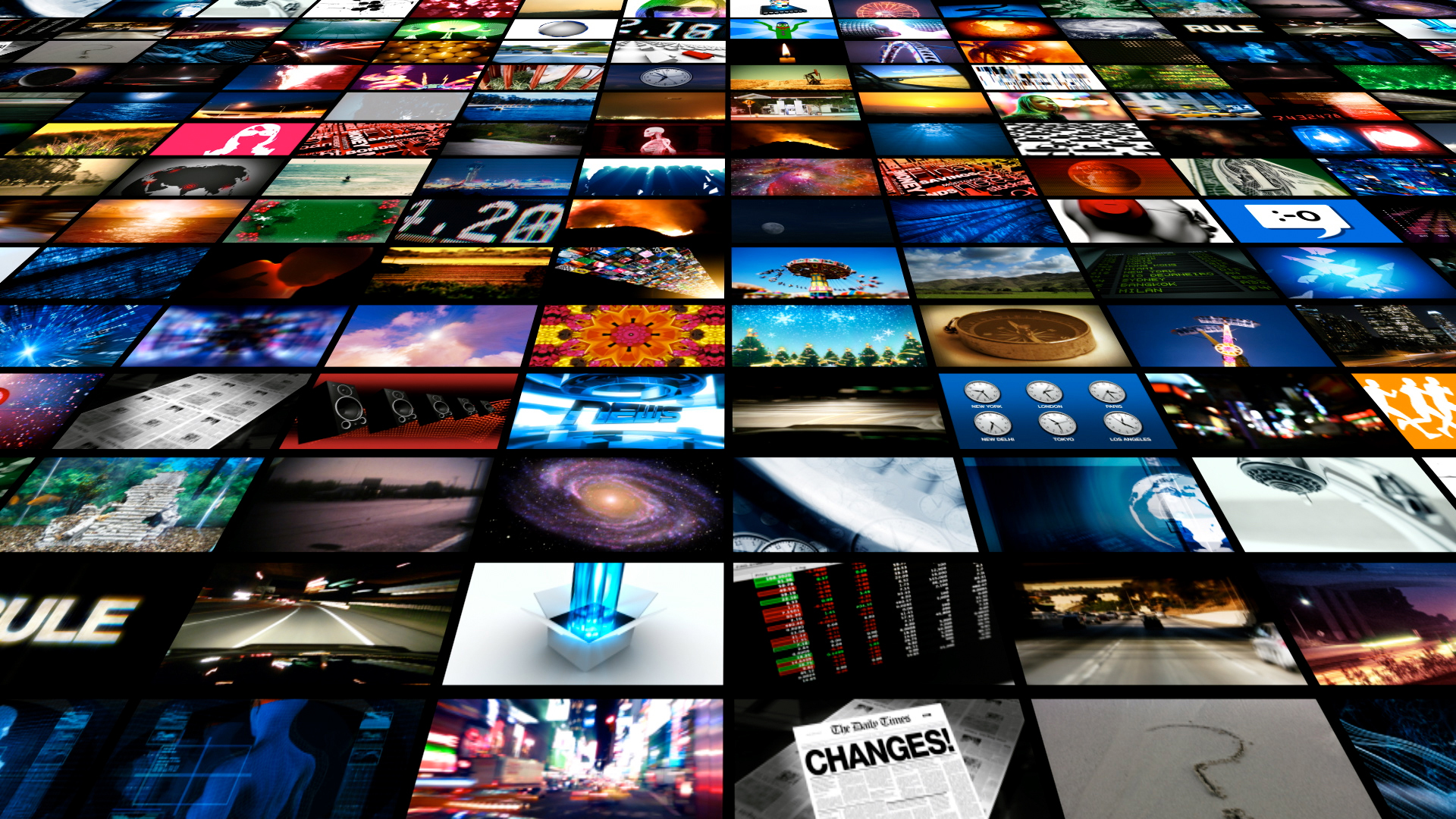 ONLINE VIDEO PLATFORM
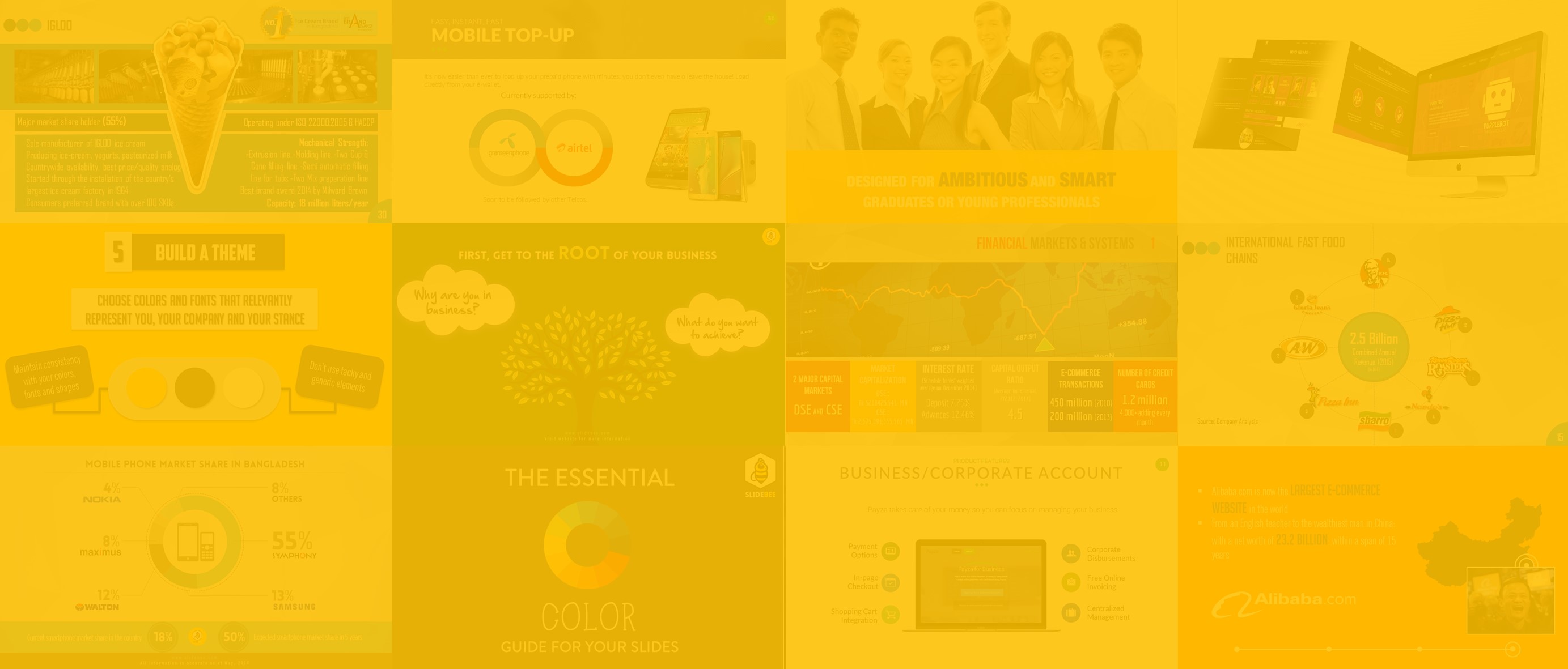 This Template is Completely Customizable.
Hello!
You can add, edit and remove any text/slide as you please. The info and slides provided are only guidelines.
Happy Pitching!
This Template Has Been Prepared By
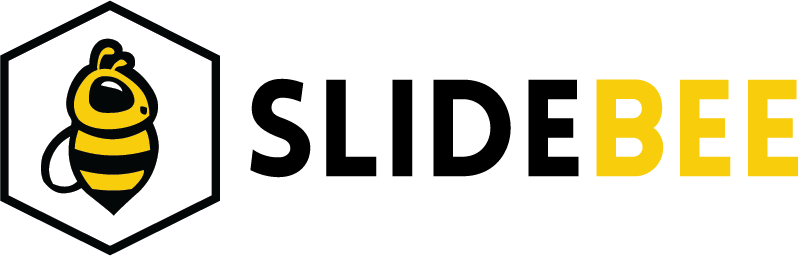 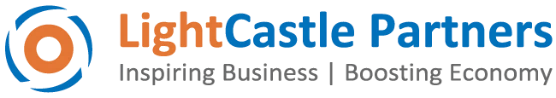 ONLINE VIDEO PLATFORM
The World in Videos
55%
Online videos now account for
80%
87%
Videos are shared
50%
1200%
of people online watch videos everyday.
Of data traffic will consist of videos by 2019.
Of online marketers use video content.
Of all mobile traffic.
more than links and text combined!
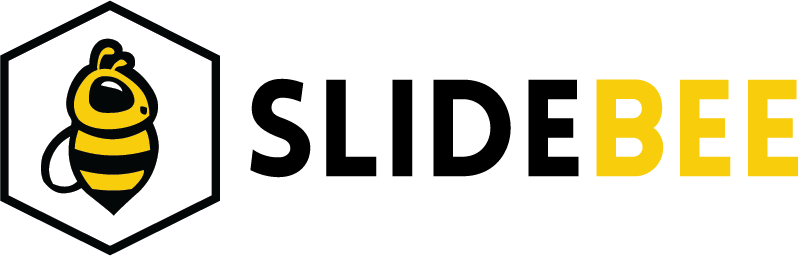 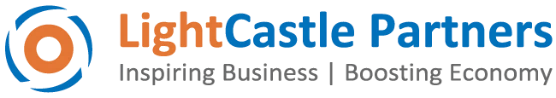 ONLINE VIDEO PLATFORM
Rising Digital Consumer Class in Bangladesh
7%
17%
54
10
MIILLION SMARTPHONE USERS
OF TOTAL POPULATION IN 2015
OF TOTAL POPULATION BY 2015
MIILLION INTERNET SUBSCRIBERS
How does the rising digital consumer class represent a market opportunity in Bangladesh?
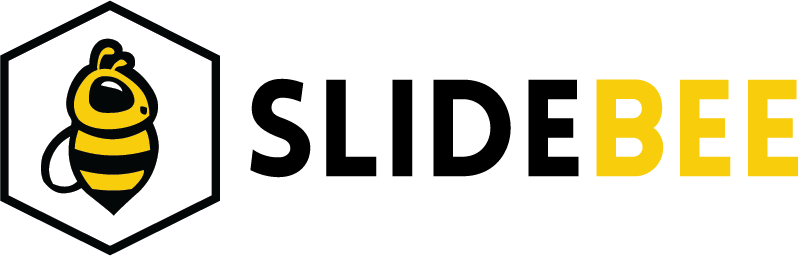 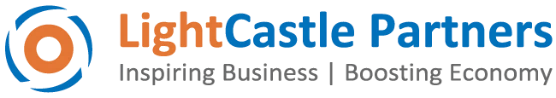 ONLINE VIDEO PLATFORM
Growing Appetite for Video Content
How are consumers, content creators and marketers taking to local video content?
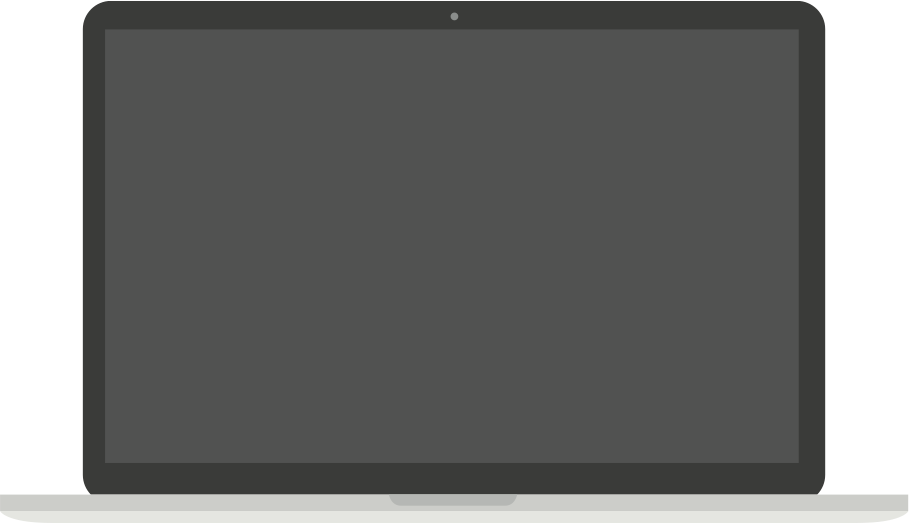 BRANDS ARE USING VIDEO CONTENT MORE OFTEN
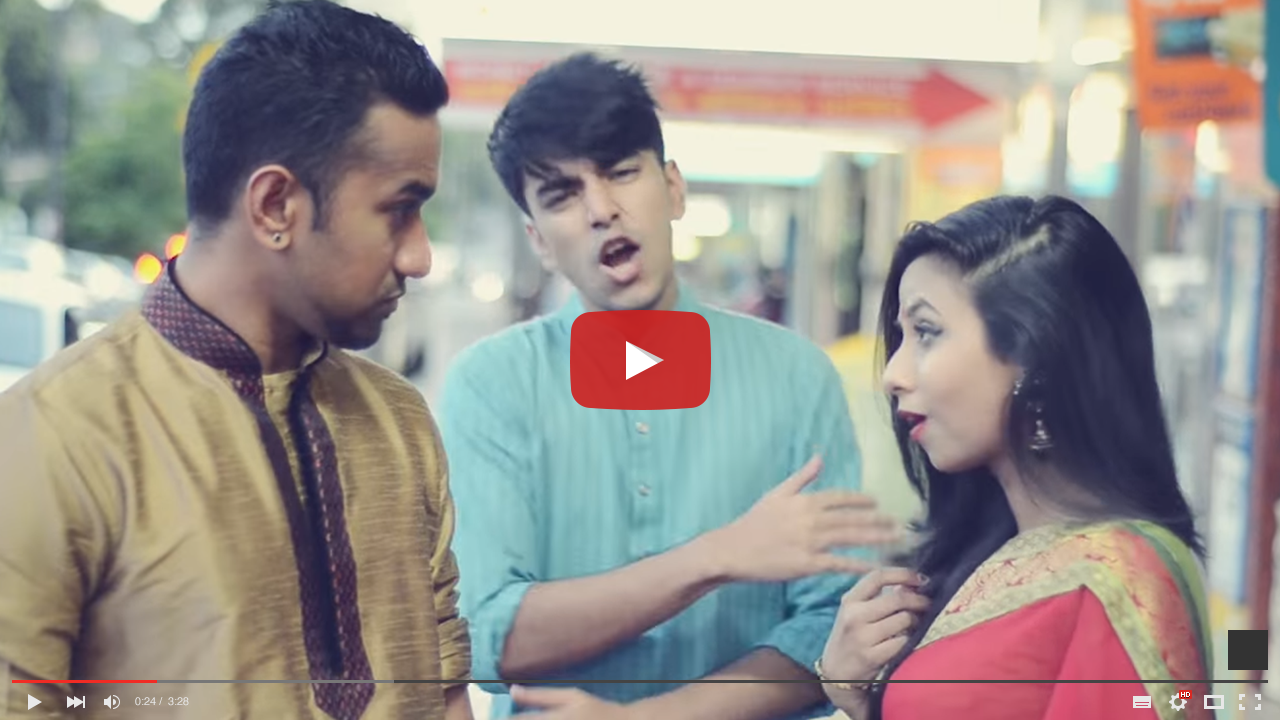 EMERGENCE OF LOCAL CONTENT CREATORS
Salman Muqtadir, BhaiBrothers, Mango Squad, 10 Minute School
GROWING DEMAND FOR LOCAL CONTENT
250,000+ subscribers for top 5 YouTube channels
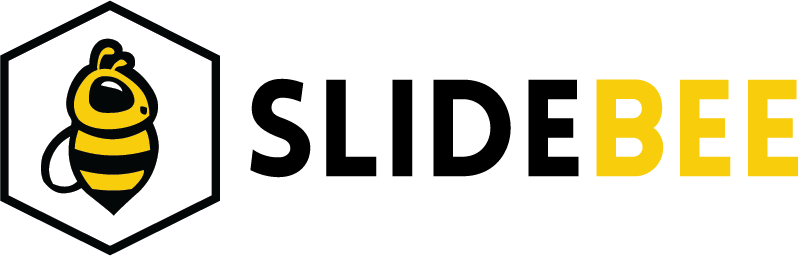 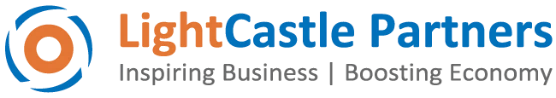 ONLINE VIDEO PLATFORM
The Current State of the Industry
What are the problems in the online video industry that your idea aims to solve?
?
Problem 1
Problem 2
Problem 3
Problem 4
Sample Text
Sample Text
Sample Text
Sample Text
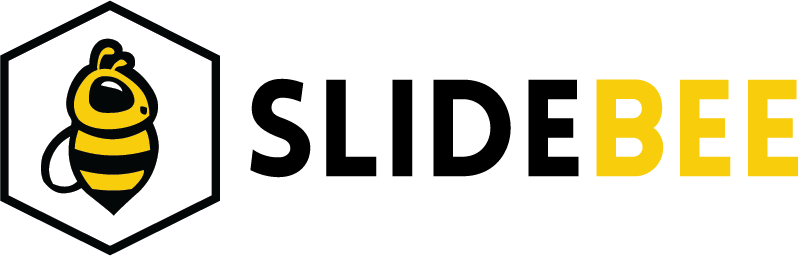 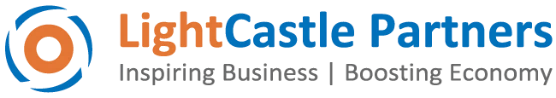 ONLINE VIDEO PLATFORM
What Current Players Are Doing
How are current players performing in the industry?
LOW STREAMING SPEED
HIGH STREAMING SPEED
HIGH LEVEL OF 
LOCAL CONTENT
Competitor 
1
Competitor 
2
Competitor 
3
Competitor 
4
Competitor 
5
Provide insights about the current competitors in the industry.
MARKET SHARE
Competitor 1
Competitor 3
Competitor 5
40%
17%
23%
15%
5%
Competitor 4
Competitor 2
LOW LEVEL OF 
LOCAL CONTENT
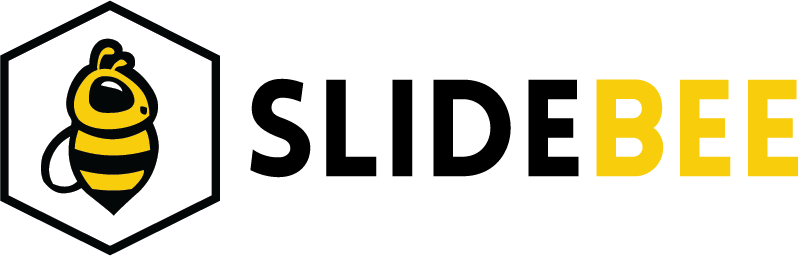 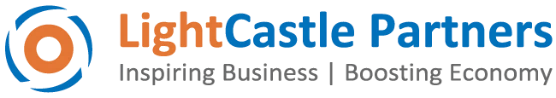 ONLINE VIDEO PLATFORM
Where Our Idea Comes In
OPPORTUNITY TO FILL
MARKET GAP
OUR 
IDEA
CURRENT VIDEO PLATFORMS
CURRENT VIDEO PLATFORMS
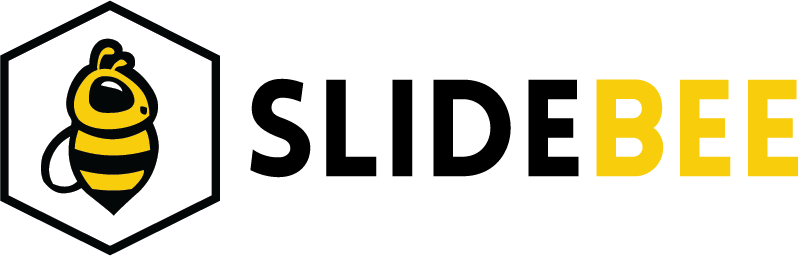 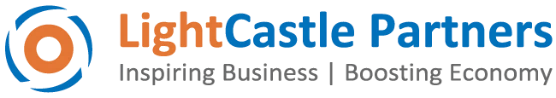 ONLINE VIDEO PLATFORM
How Our Idea is Going to Disrupt The Industry
How does your idea solve the problems you have discussed earlier?
USP 5
USP 4
USP 1
USP 2
USP 3
Sample Text
Sample Text
Sample Text
Sample Text
Sample Text
ONLINE VIDEO PLATFORM
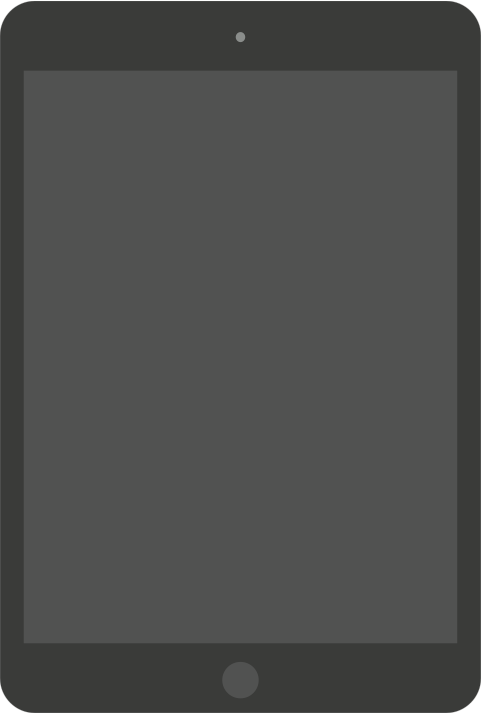 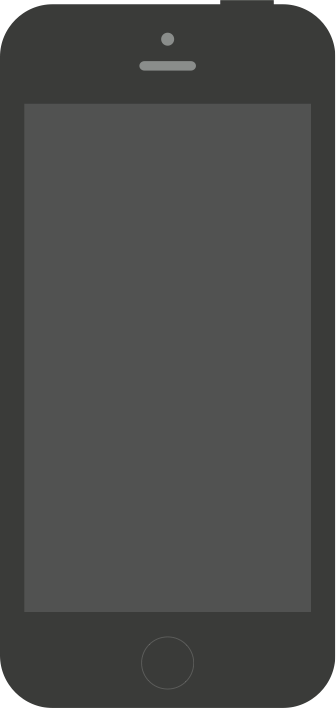 ONLINE VIDEO PLATFORM
ONLINE VIDEO PLATFORM
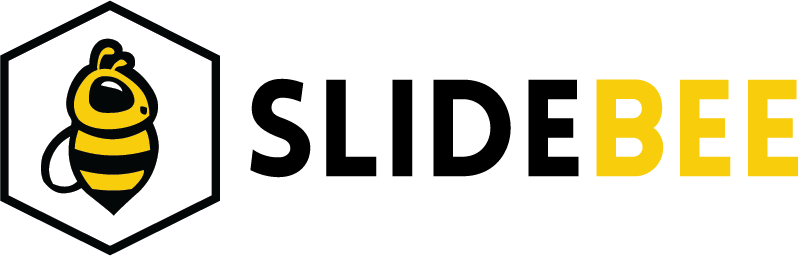 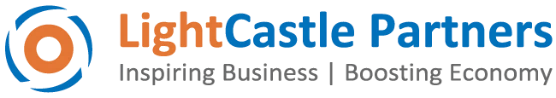 ONLINE VIDEO PLATFORM
We Are Already Picking Up Steam!
Z
V
Y
X
W%
Existing Subscribers
Number of original content creators
Total Videos Being Hosted on Site
Subscriber Growth, Month-to-Month
Country Alexa Ranking
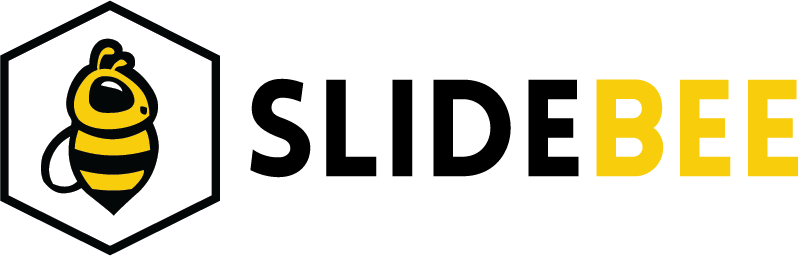 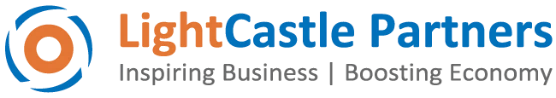 ONLINE VIDEO PLATFORM
Our Growth Projections For the Future
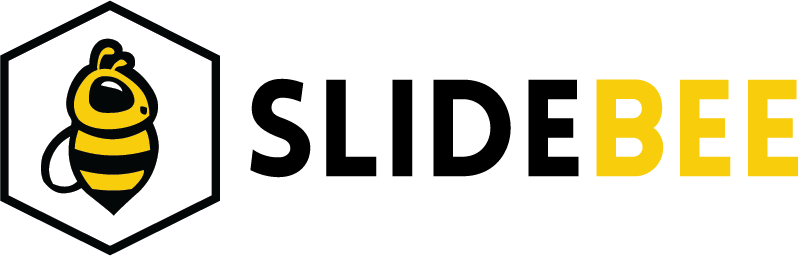 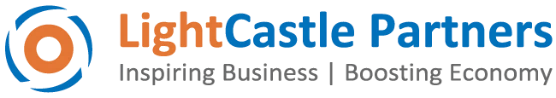 ONLINE VIDEO PLATFORM
Key Financial Snapshots
2020 Projections
U 
BDT
V 
BDT
X 
BDT
Z
Y%
W%
BDT
NPV
NET CASH FLOW
TOTAL INVESTMENT
IRR
TOTAL 
REVENUE
ROI
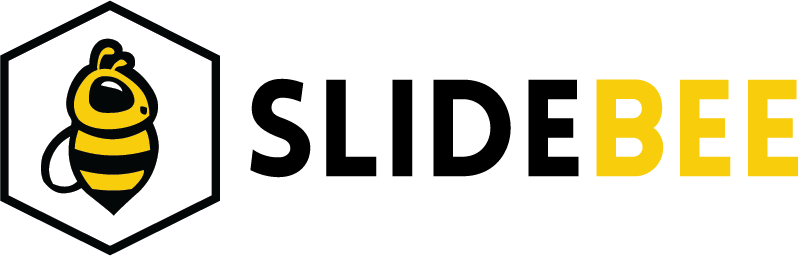 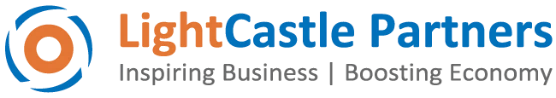 ONLINE VIDEO PLATFORM
How You Can Help Us Grow
What kind of funding are you seeking, and for what purpose?
FUTURE GOAL 1
Sample Text
FUTURE GOAL 2
Sample Text
FUTURE GOAL 3
Sample Text
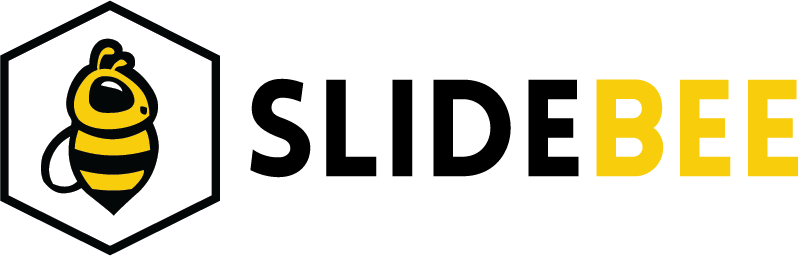 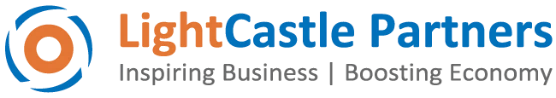 ONLINE VIDEO PLATFORM
Meet The Team
Name
Name
Name
Name
Position
Position
Position
Position
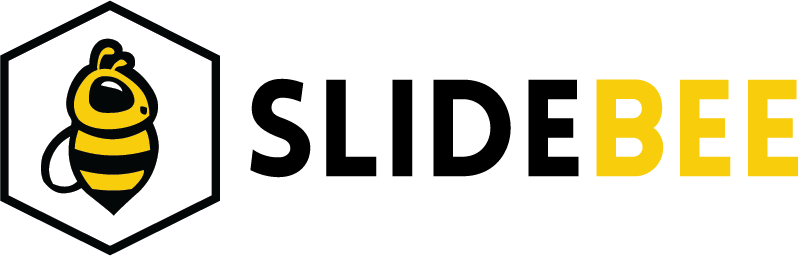 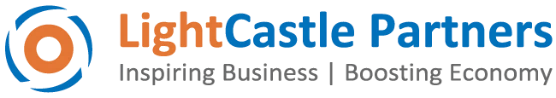 ONLINE VIDEO PLATFORM
Contact Us!
Location
Website
Email
Facebook Page
Phone
Sample Text
Sample Text
Sample Text
Sample Text
Sample Text
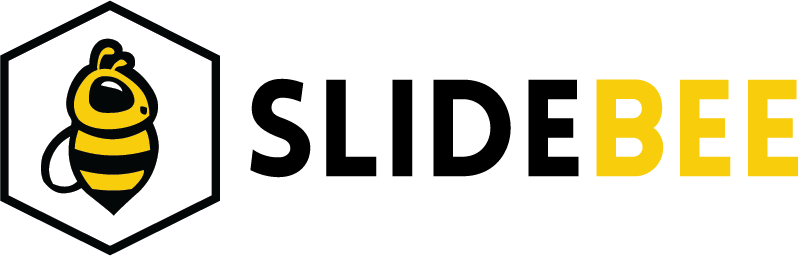 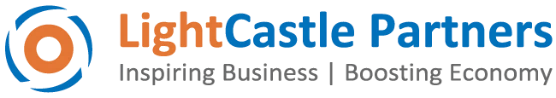 Icons List